Event Management Basics:Creating Events
Overview
Introduction to Event Management
Creating an event
Registrant types
Registrant attributes
Viewing an event as a visitor
In this training session, I’ll build the event and answer your questions as we go along. 
The next training session is hands-on: I’ll guide your team through creating one of your own upcoming events.
Event Management Overview
Where is Event Management?
Log on and locate the Administer panel at the left.
Click Event Management.
Organization Menu
Select the organization or suborg where events will be created.
Depending on your needs, this may be at the master organization or within a specific suborg.
Tabs: 
Event Types
Forms
Utilities
Types of Events (Tabs)
Calendar Activities – Most Common Event Type
Registration events (daycamps, special events, workshops, etc.)
Can publish information to the calendar (e.g., “Closed on Mondays”)
Dues
Used for simple dues payments and integrated donation request presented at checkout (covered in later training)
Donations 
One-time and recurring (covered in later training)
Facilities – Bookings and Reservations
Based on an availability calendar (field trips, birthday parties, group visits etc.) 
Programs – “Events Within Events”
Example: Conferences where you register for the conference and sign up for workshops that are part of the conference and may have their own capacity requirements, costs etc.
Forms & Utilities (Tabs)
Forms
Collect information for the registration like medical information, waivers and meal preferences. 
Utilities
Contains overall event options including event categories
Event Categories – Important Utility!
Categories allow visitors to filter the calendar.
Events can be assigned to one, two or three categories. Example: Daycamps, Family Events, Art Classes. If a visitor selects Art Classes, the calendar will show only Art Classes.
Can also be used to publish a list of events—for example, when you publish the link to the Daycamps category, clicking the link will show every daycamp .
To create categories, click Manage Categories.
Creating an Event
For this training, we are creating a simple event. 
In Event Management, click the Calendar Activities tab.
At the upper right, click New Calendar Activity. The “Create and Modify a Calendar Activity” page is displayed.
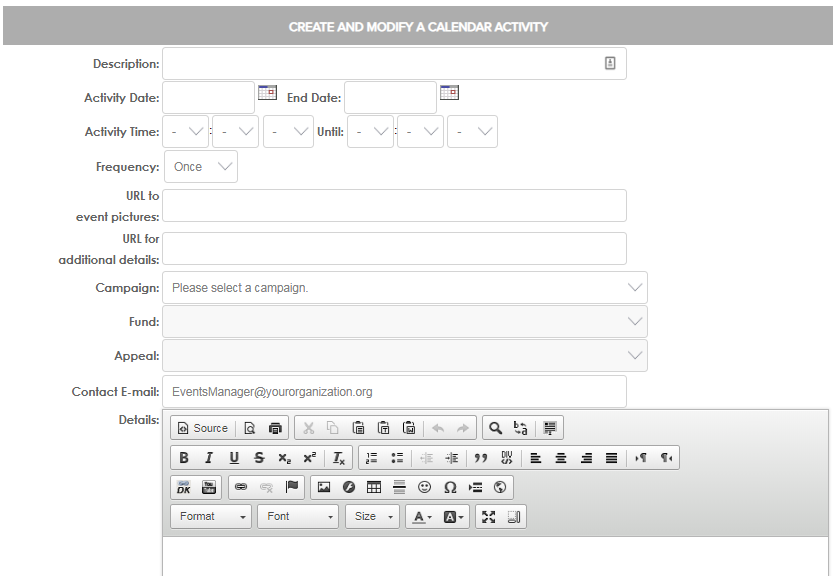 Entering General Information
[Speaker Notes: * Asterisk indicates required field]
Entering Online Registration Details (1 of 3)
On this part of the page, you’ll set options related to registration dates, registrants, pricing, capacity, early registration discounts, late fees and wait lists.
Entering Online Registration Details (2 of 3)
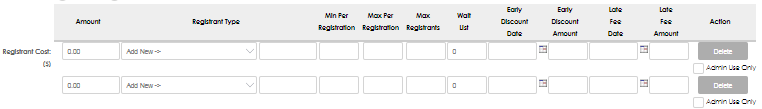 Entering Online Registration Details (3 of 3)
Entering Payment Details
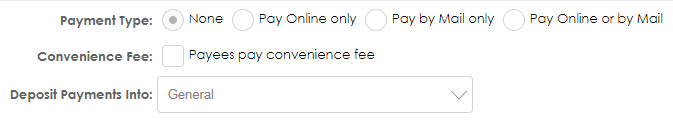 Save the Event!
At the bottom of the page, click Save. The event is created and its management page is displayed. In the picture below, highlights are added to show the options that we’ll use next. 
To make changes to the main event setup, click Edit (in yellow). When you’re done, click Save to return to this page.
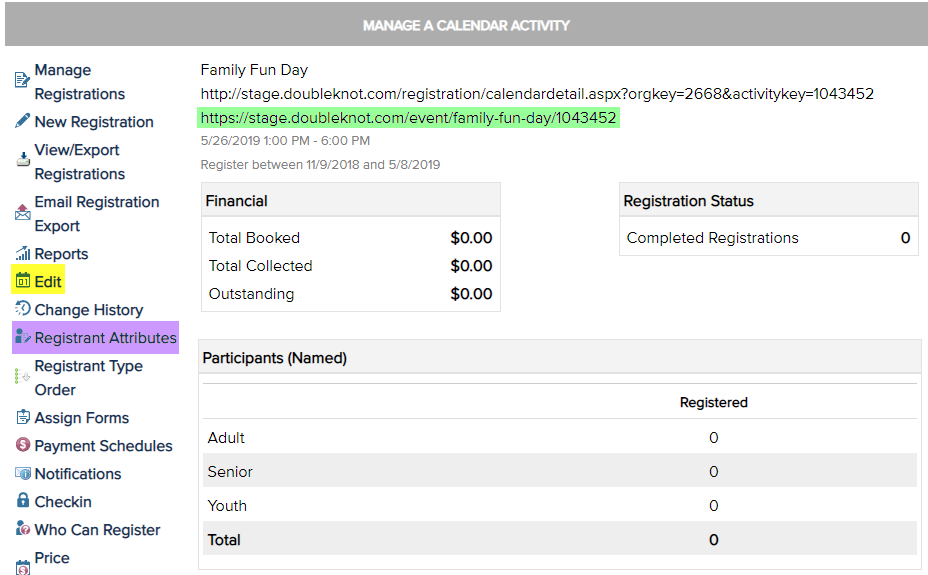 Understanding Registrant Attributes
“Registrant Attributes” are the fields that collect registration information for each type of registrant.  
Doubleknot supports dozens of predefined registrant attributes, and you can create your own custom attributes to suit your needs.
Information entered in registrant attributes is saved in the constituent profile! So, people don’t have to re-enter basic information for future registrations. 
Whenever possible, collect information using registrant attributes instead of creating custom registration forms.
Setting Registrant Attributes
On the Manage page for the event, click Registrant Attributes (on the left side).
Select a registrant type, or select All to apply the settings to every type. 
For each field you want to use, select Show.
If a field is required, click Require.
At the bottom of of the page, click Done.
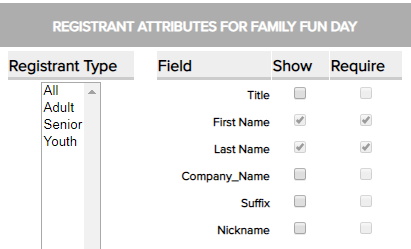 Viewing the Event as a Visitor
On the Manage page for the event, select and copy the second URL (highlighted below). 


Log out of Doubleknot, or open a different browser that’s not logged on. 
Paste the URL and press Enter. 
“Register” for the event!
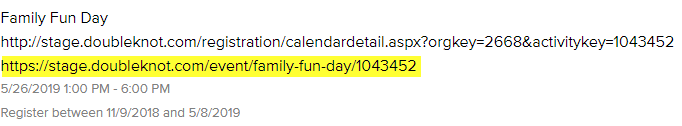 Testing the Event (Basics)
Testing is extremely important. You must test every option for the event to ensure that it’s set up correctly. 
Turn Test Mode is on for testing! In Test Mode, you can test everything except payment, and your test registrations aren’t saved. 
Doubleknot Support will always review your event configuration at no cost! Five business days advance notice is required.
Next Steps
Hands-On Training: Creating an Upcoming Event 
Creating and Using Event Registration Forms 
Event Management Basics: Managing Registrations